Question 20
Lossy compression for digital images

Question
In the MPEG 1 standard the B-frame
make predictions using both the previous and future frames
make predictions using future frames
make predictions using the previous frames
DV standard
DV standard
each frame is encoded with JPEG
high compression rate
MPEG
Moving Picture Experts Group (MPEG)
working group of authorities that was formed by ISO and IEC 
standards for audio and video compression and transmission
established in 1988 by the initiative of
Hiroshi Yasuda (Nippon Telegraph and Telephone) 
Leonardo Chiariglione
The first meeting was in May 1988 in Ottawa, Canada
MPEG-1
MPEG-1 
standard for lossy compression of video and audio
designed to compress VHS-quality raw digital video and CD audio down to 1.5 Mbit/s (26:1 and 6:1 compression ratios respectively)
without excessive quality loss
video CDs
digital cable/satellite TV 
digital audio broadcasting (DAB)
MPEG-1
The standard consists of five Parts
ISO/IEC 11172-1 (1993) 
System

ISO/IEC 11172-2 (1993 ) 
Video 

ISO/IEC 11172-3 (1993) 
Audio 

ISO/IEC 11172-4 (1995) 
Compliance Testing 

ISO/IEC TR 11172-5 (1998) 
Software simulation
MPEG-1 - System
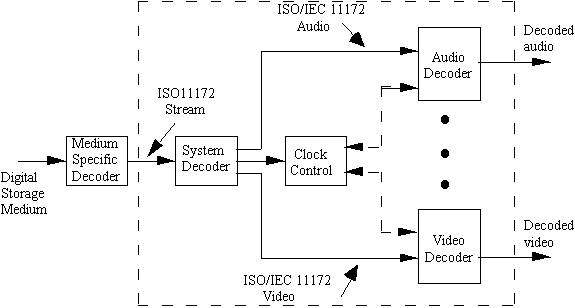 ISO/IEC 11172-1: System
MPEG-1 - Video
MPEG-1 has several frame/picture types 
I-frame (Intra-frame)
decoded independently of any other frames
can be considered effectively identical to baseline JPEG images
also in H.261 encoding standard

P-frame (Predicted-frame)
also be called forward-predicted frames
improve compression by exploiting the temporal redundancy in a video
store only the difference in image from the frame (either an I-frame or P-frame) immediately preceding it (anchor frame)
the difference between a P-frame and its anchor frame is calculated using motion vectors on each macroblock of the frame 
Motion vector data will be embedded in the P-frame for use by the decoder
also in H.261 encoding standard
MPEG-1 - Video
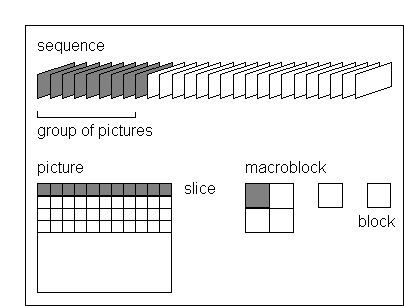 Sequence of pictures and macroblocks
MPEG-1 - Video
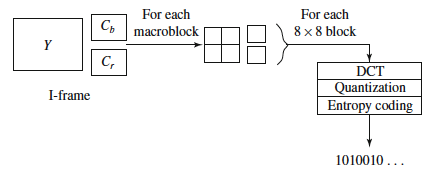 I-frame coding
MPEG-1 - Video
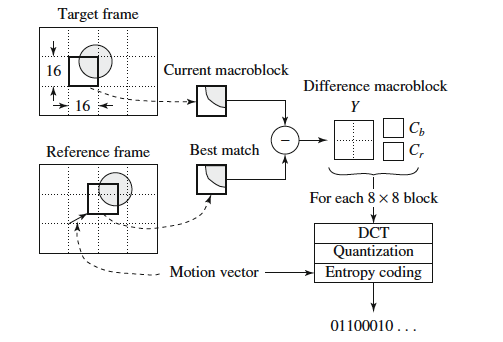 P-frame coding based on motion compensation
MPEG-1 - Video
MPEG-1 has several frame/picture types 
B-frame (Bidirectional-frame)
make predictions using both the previous and future frames (i.e. two anchor frames)
requires larger data buffers and causes an increased delay on both decoding and during encoding

D-frame 
independent images (intra-frames) that have been encoded using DC transform coefficients only 
very low quality
are only used for fast previews of video, for instance when seeking through a video at high speed
MPEG-1 - Video
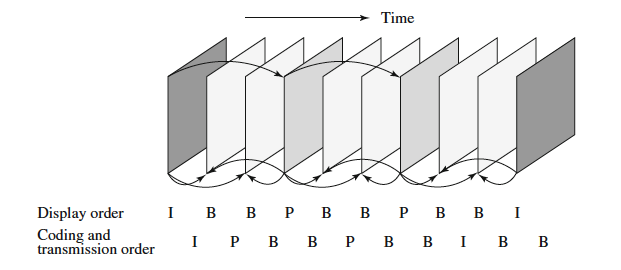 MPEG frame sequence
MPEG-1 - Video
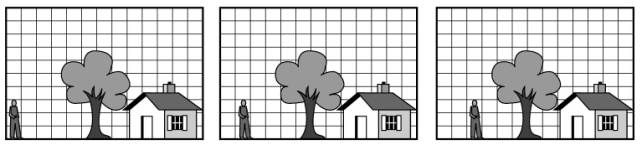 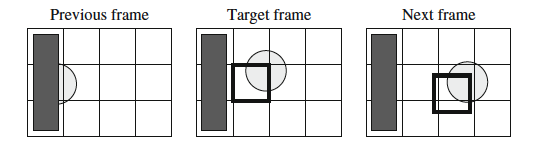 The need for bidirectional frame
MPEG-1 - Audio
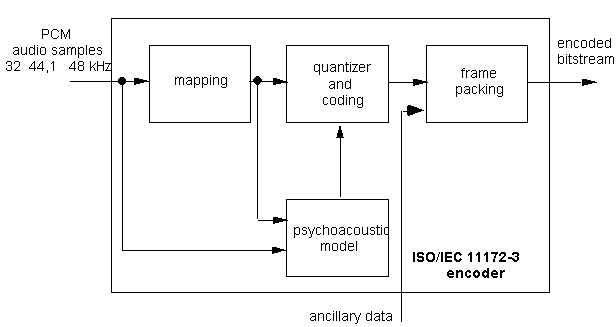 Audio encoding
MPEG-1
Part 4 
procedures for testing conformance
provides two sets of guidelines and reference bitstreams for testing the conformance of MPEG-1 audio and video decoders, as well as the bitstreams produced by an encoder

Part 5 
Reference software
C reference code for encoding and decoding of audio and video, as well as multiplexing and demultiplexing
References
Material
Slides
Video Lessons

Books
Fundamentals of Multimedia,  Z.-N. Li, M. S. Drew, J. Liu, Springer, 2021